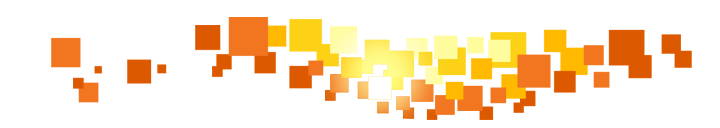 Microsoft Ignite NZ
25-28 October 2016
SKYCITY, Auckland
IoT without the hassle of hardware
M240
Vikram Kumar
IoT is primarily about data and customer value
Hardware, firmware, connectivity are typically a small fraction of selling price
Hardware is critical yet often low value-add in IoT systems
Many SW devs don’t like or have no interest in HW
What if SW devs can start with data and not hardware?
Data input can be in the form of the raw data stream or using APIs for stored & processed data
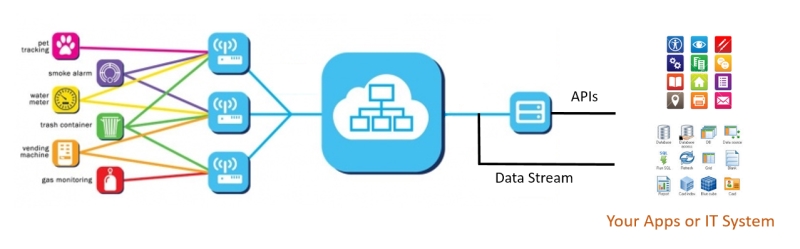 Example 1
Alarm monitoring company wants to include remote smoke alarms
Data stream- remote smoke alarm monitoring
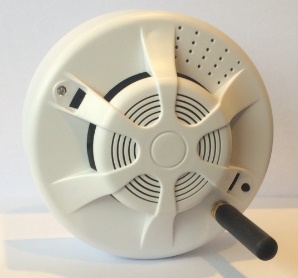 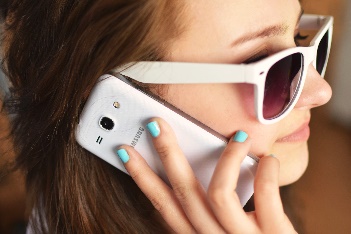 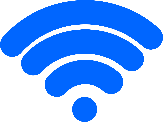 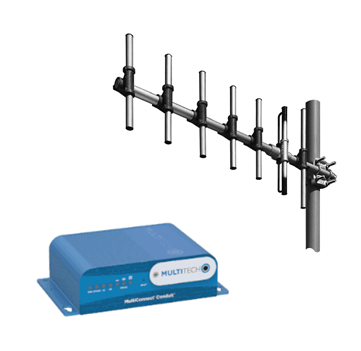 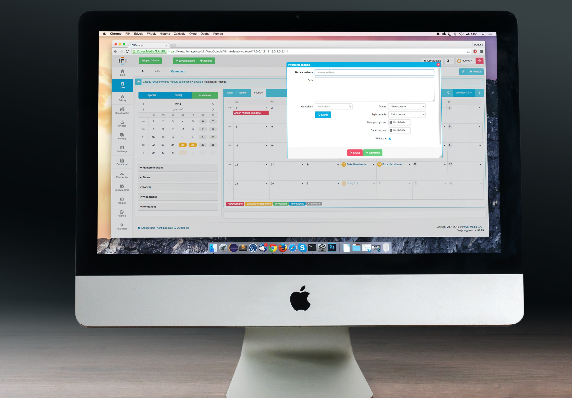 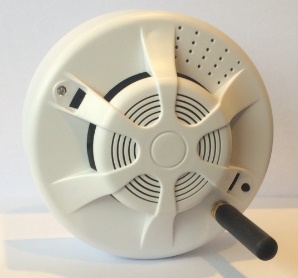 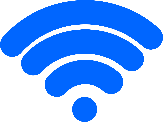 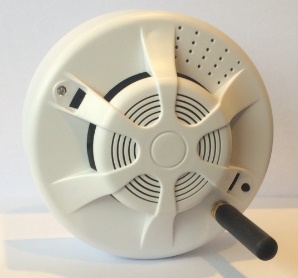 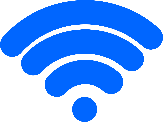 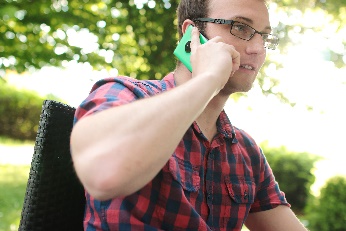 LoRaWAN
TCP/IP
Cellular
Data stream- remote smoke alarm monitoring
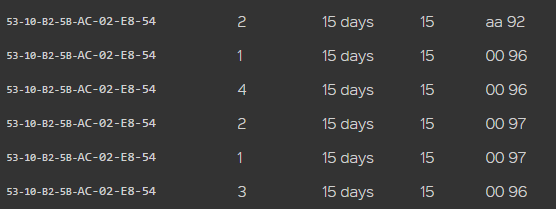 Alarm
Normal
Battery Voltage
Example 2
Lubricants company wants to monitor tank levels, switch pump off
APIs- tank level monitoring, pump switch off
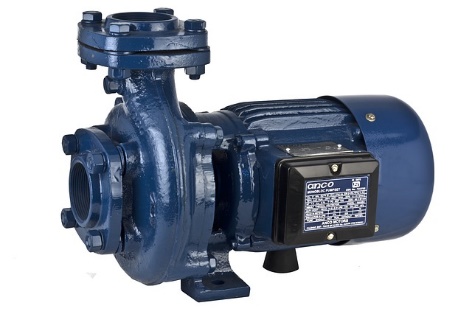 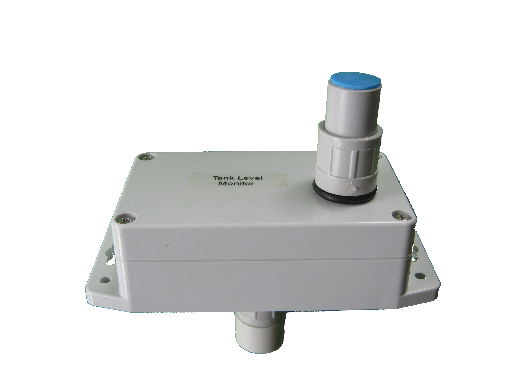 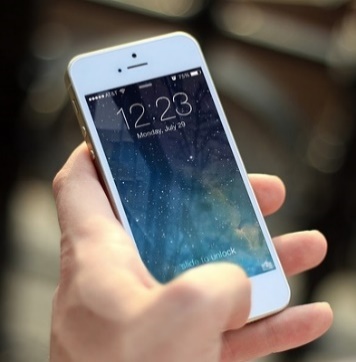 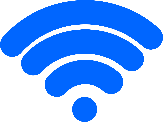 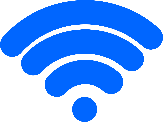 TCP/IP
MQTT
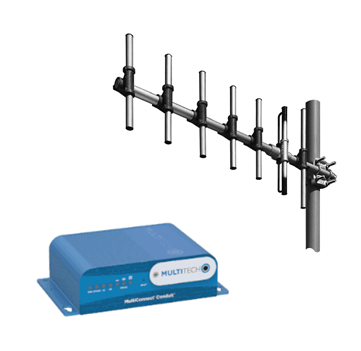 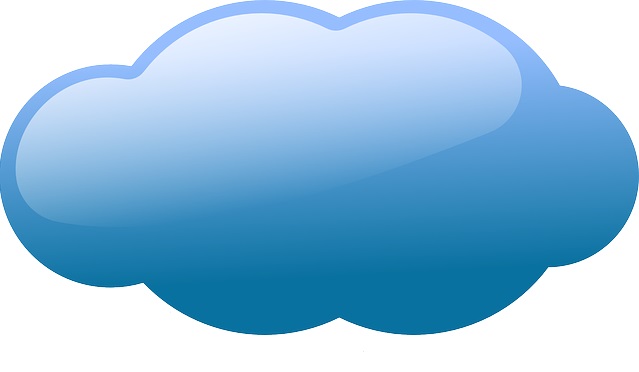 LoRaWAN
Azure IOT Suite
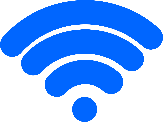 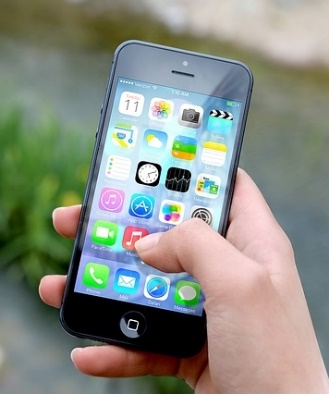 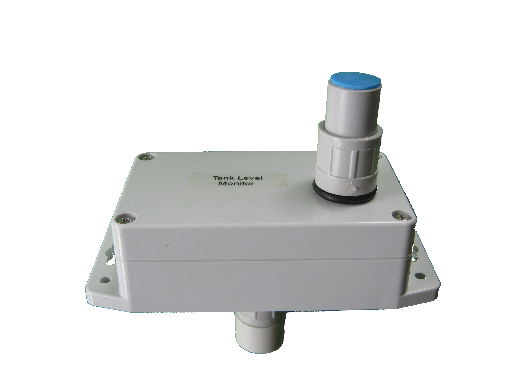 APIs
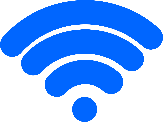 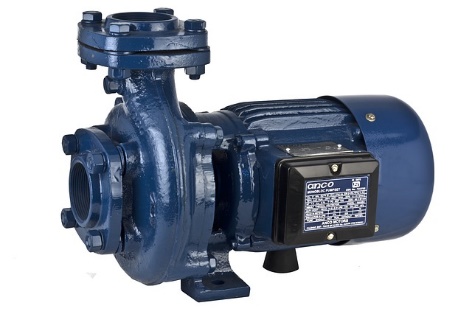 Lessons learned
It starts with connectivity and automation but data becomes the key driver
Software developers need to understand and promote the 2nd and 3rd order business benefits
Align focus and effort with customer value

Azure IoT Suite assumes direct device control. Networks like LoRaWAN only integrate at data level.
Double provisioning required with Device EUI the common key
In LoRaWAN networks, the network server (cloud based in our case) plays a central role in both real-time network management and data management
Cloud to cloud integration for a customer can be very easy or very hard
JSON message structure
{
    cmd      : 'rx';    // identifies type of message, rx = uplink message
    EUI      : string;  // device EUI, 16 hex digits (without dashes)
    ts       : number;  // server timestamp as number (seconds from Linux epoch)
    ack      : boolean; // acknowledgement flag as set by device
    fcnt     : number;  // frame counter, a 32-bit number
    port     : number;  // port as sent by the end device
    data     : string;  // data payload (decrypted, plaintext hex string)
}
Data payload median size is 20 bytes
01 85 20 6c 03 34

01 85	Level of tank empty space in cm, e.g. 185 cm

20 6c	Signed temperature in °C, e.g. +20.6°C

03 34	Battery voltage in V, e.g. 3.34V
Example 3
Reduce search & rescue costs using new business model
APIs- location tracking system
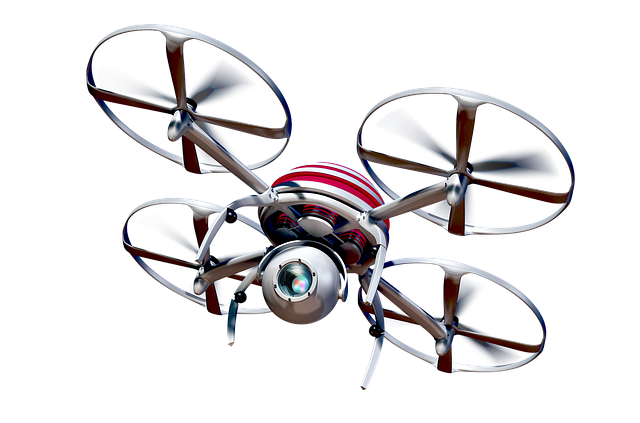 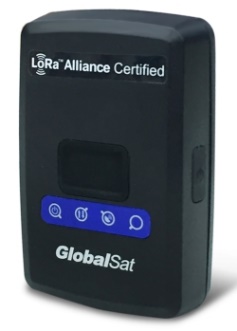 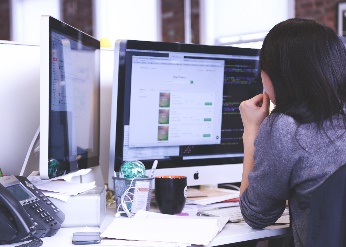 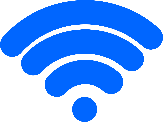 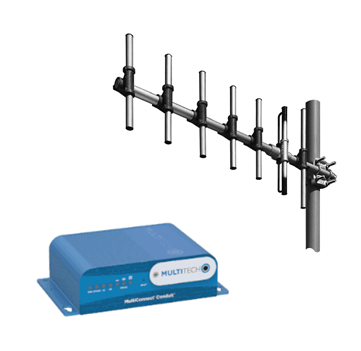 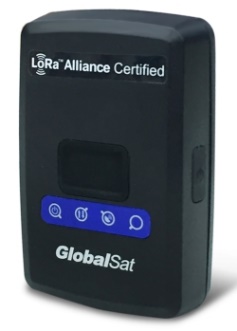 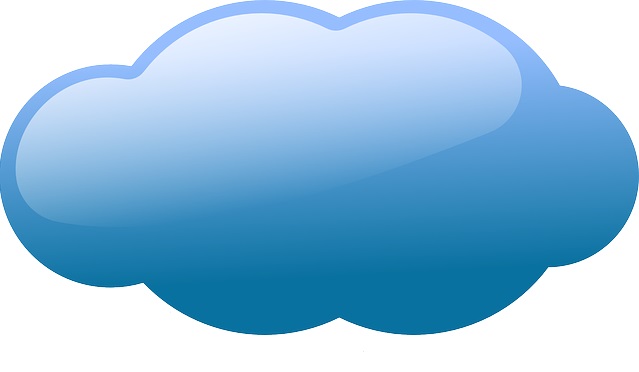 Azure IOT Suite
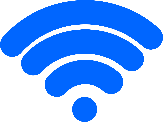 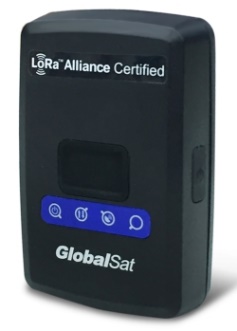 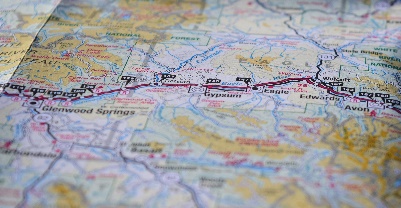 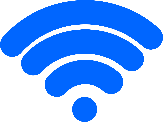 The Azure IoT Solution
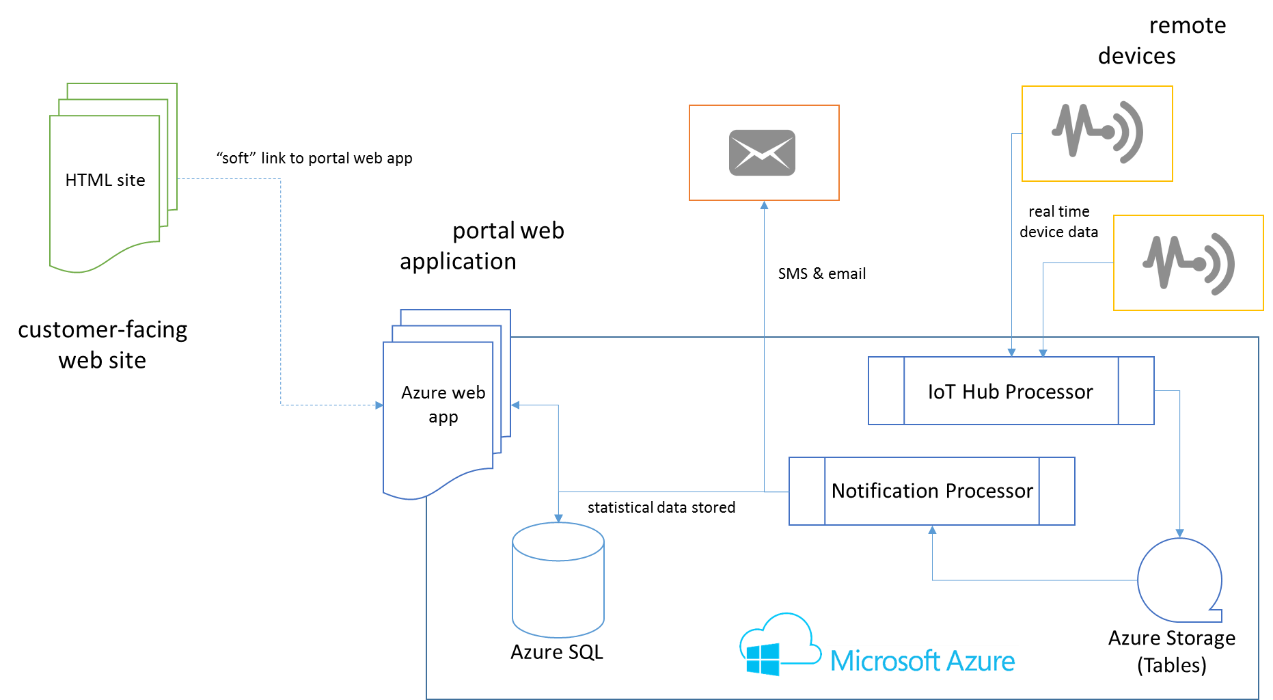 Takeaway
Software developers need to focus efforts on the high value parts of the IoT value chain. This is often data, analytics and interactions- not hardware and firmware.

In some cases, one option is to start with data, leaving hardware and connectivity to others. Options are to use the data stream or APIs.